Projet M
La fusée de Ludovic
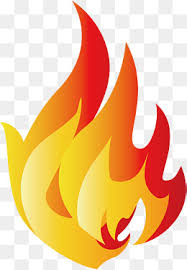